Results with Constant term
Preliminary Fit
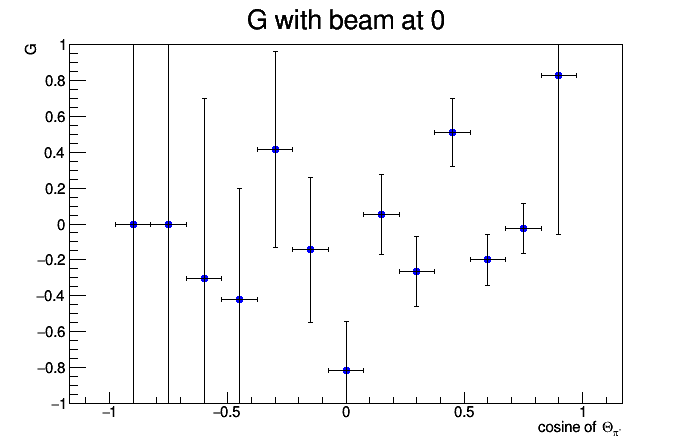 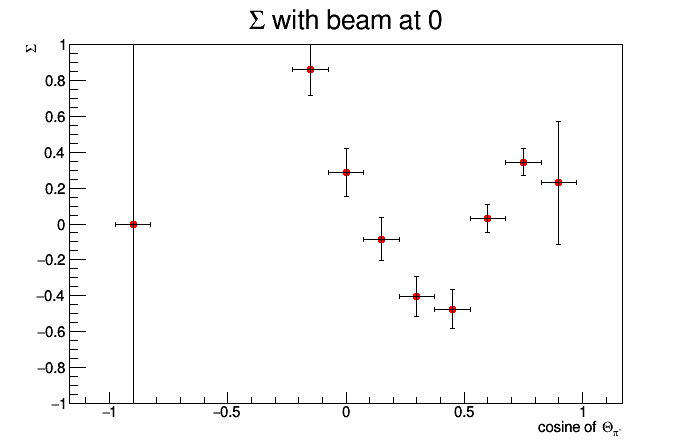 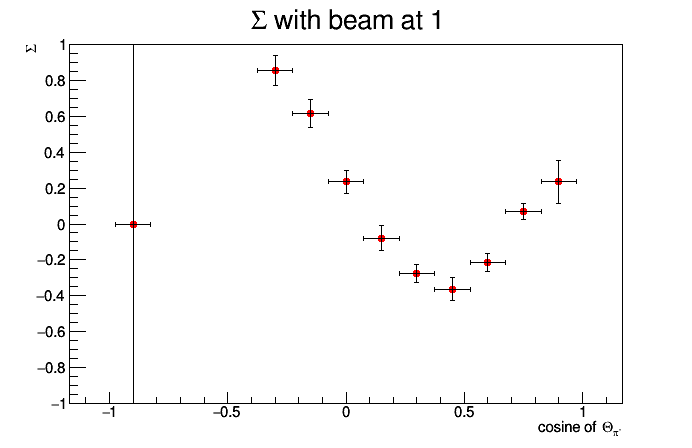 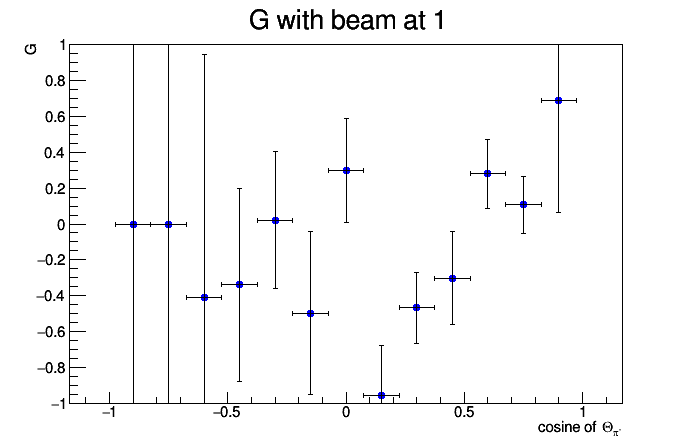 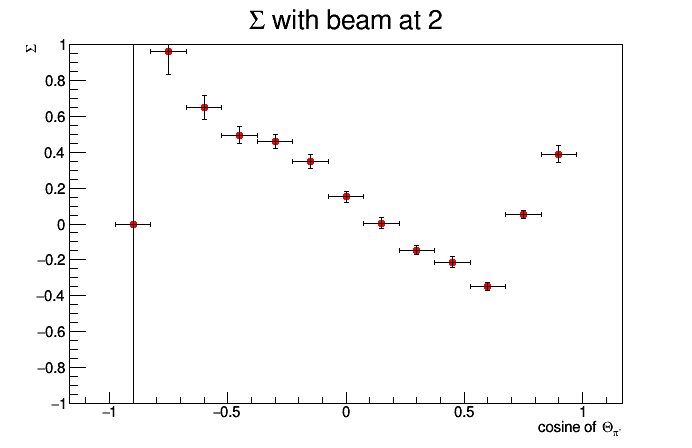 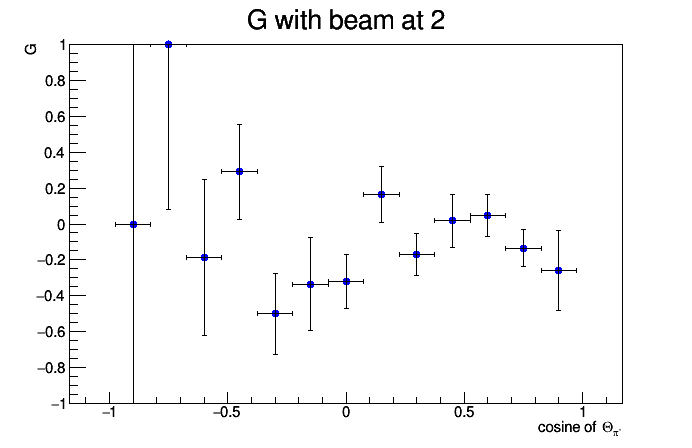 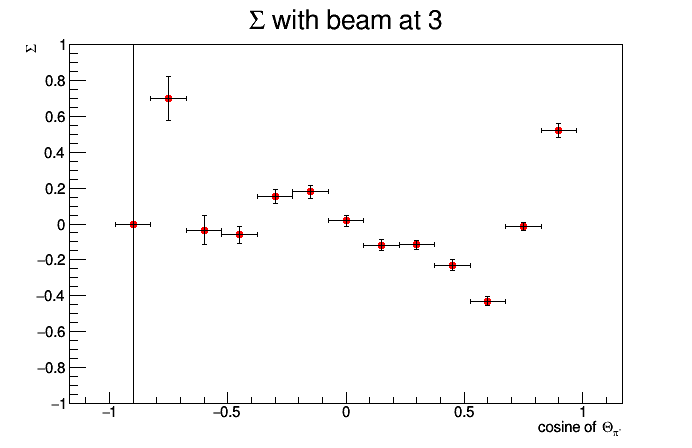 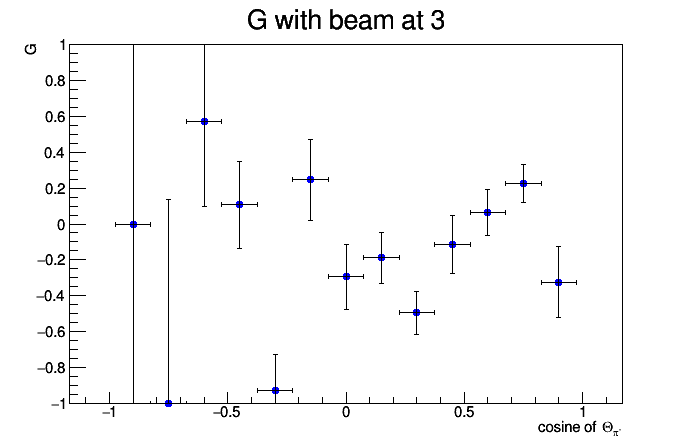 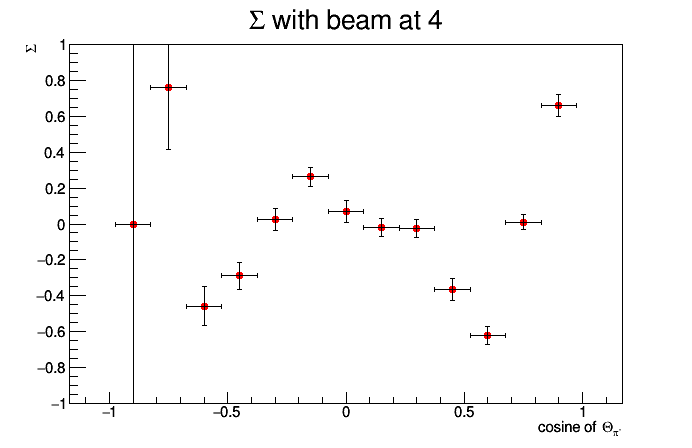 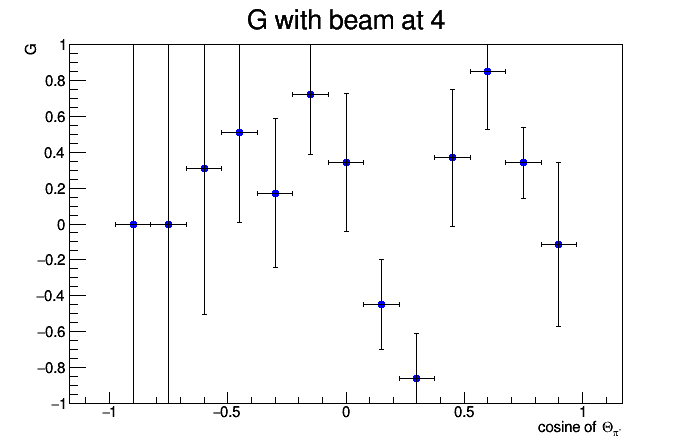